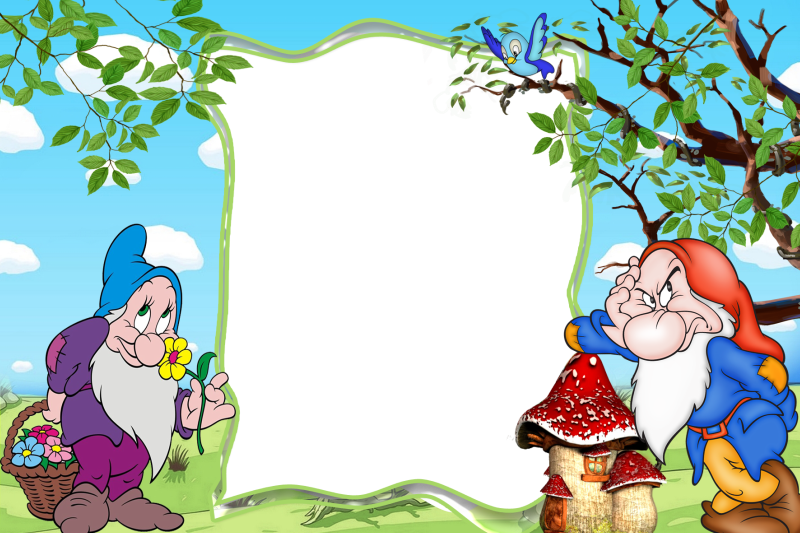 НОВОСЕЛЬЕ    У  ГНОМОВ
для детей старшего дошкольного возраста

   
Автор: Карнаущенко А.Ю. 
 Соавтор: Коваль М.Н.
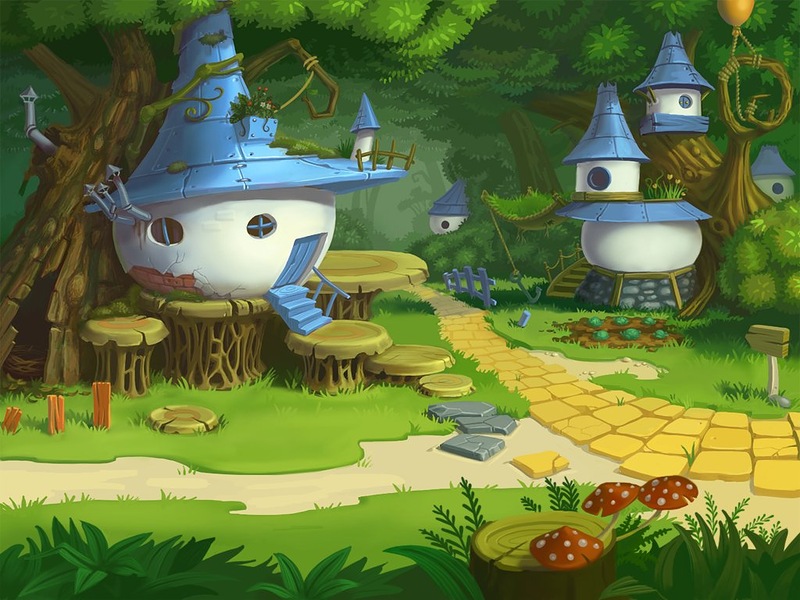 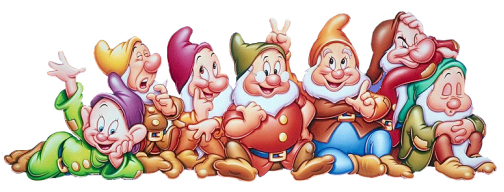 Игра «Доскажи словечко»
Свитер, кофту, теплый шарф
Аккуратно сложим в …
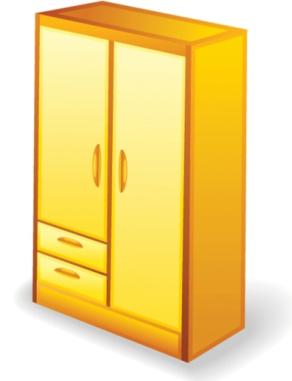 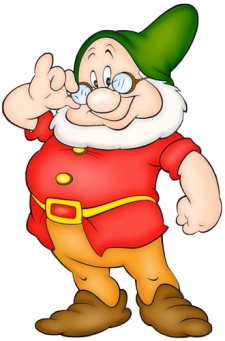 Не страшны морозы, если
Ты сидишь в уютном …
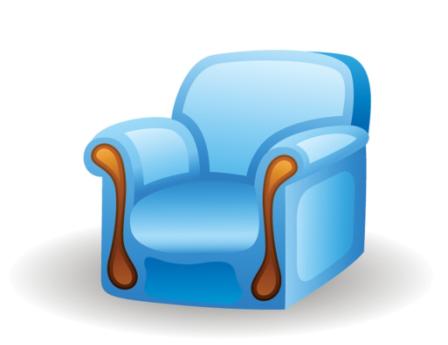 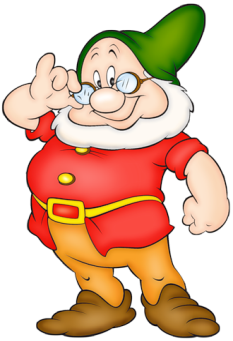 Как приятно на нашей Тане
Поваляться на …
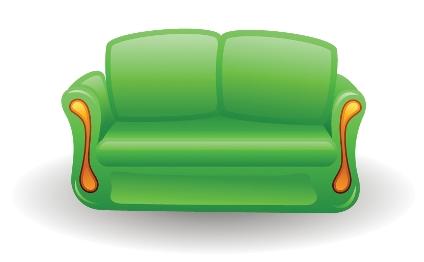 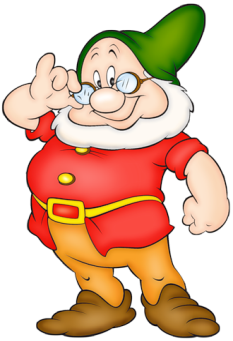 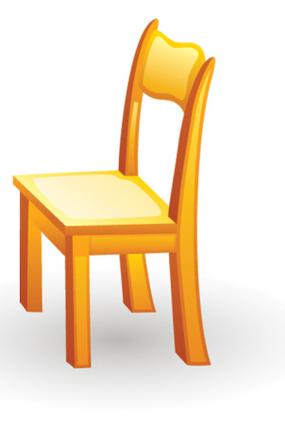 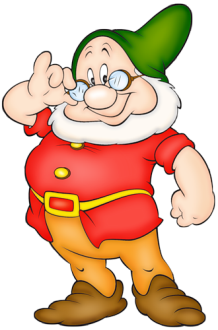 Чтобы ноги отдохнули, 
Сиди-ка ты на …
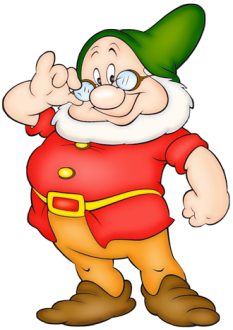 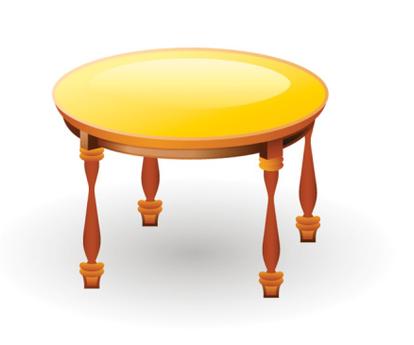 С пирогами чай попьем 
За обеденным …
Если ты захочешь спать,
В спальне ждет тебя …
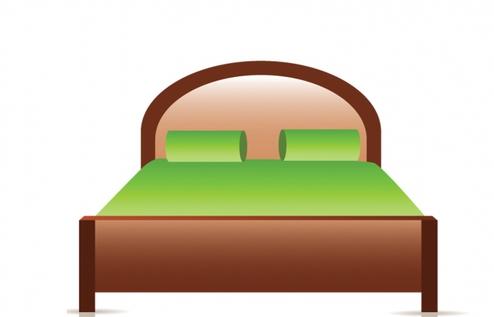 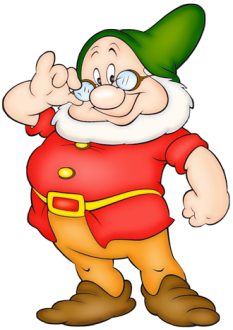 Назови одним словом
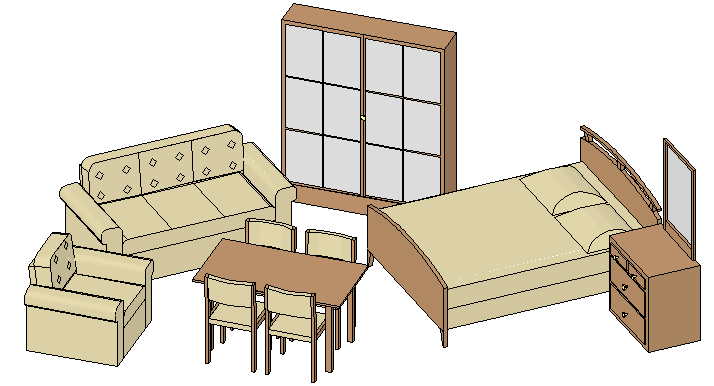 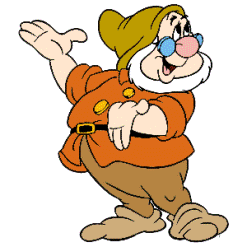 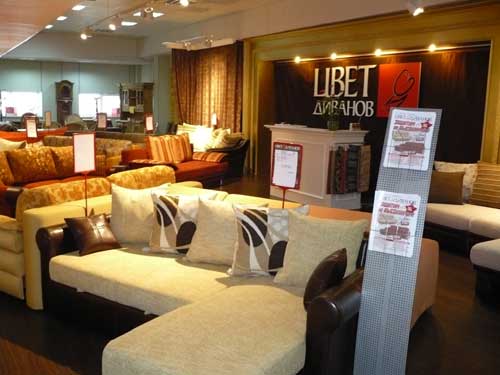 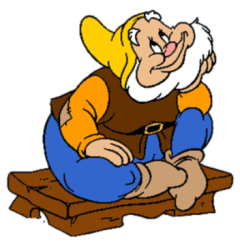 Изготовление мебели
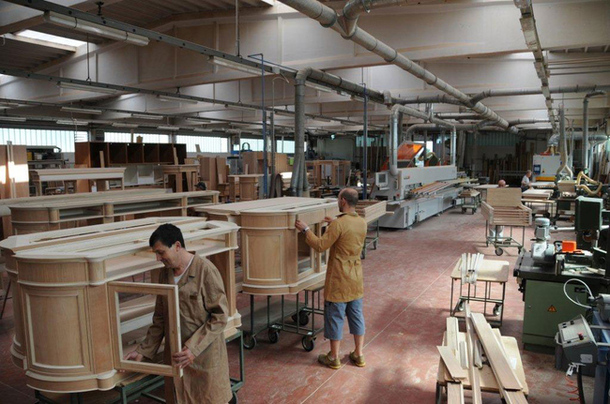 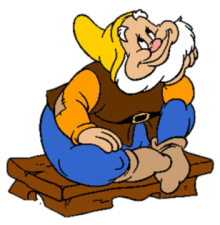 Из чего делают мебель?
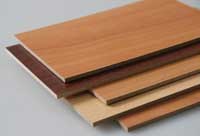 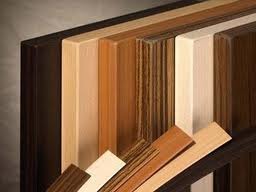 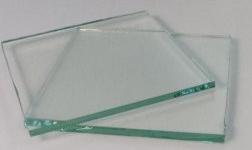 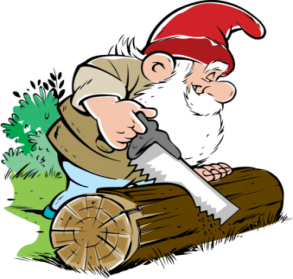 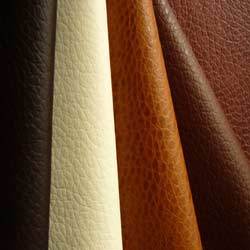 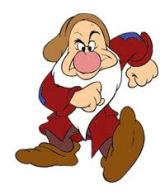 Игра «Что для чего ?»
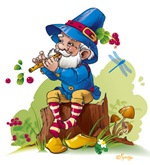 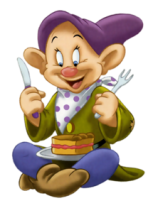 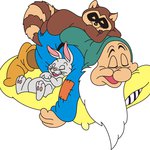 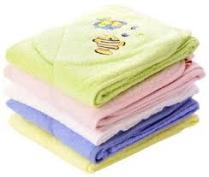 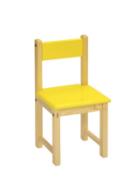 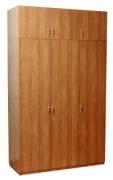 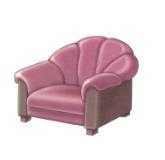 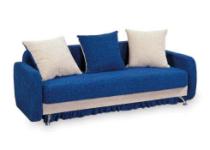 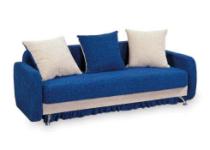 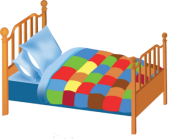 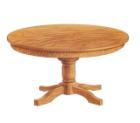 Игра «Один - много»
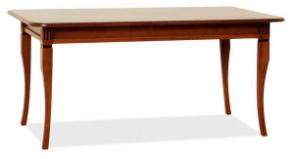 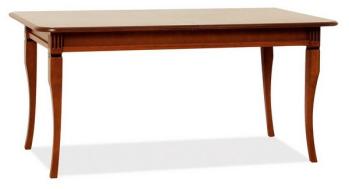 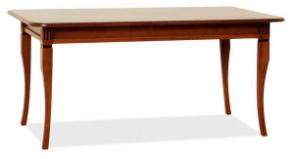 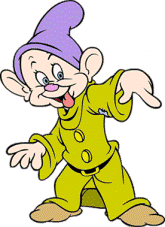 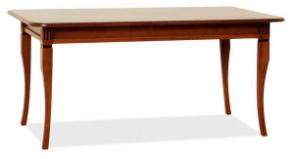 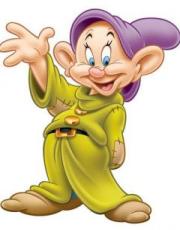 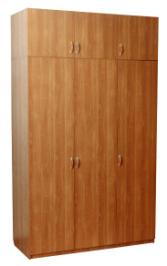 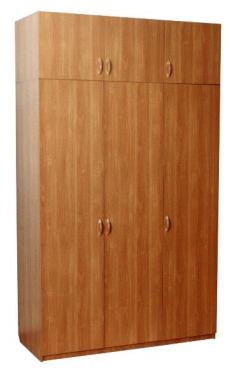 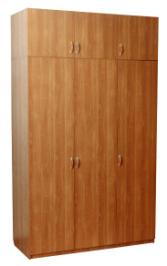 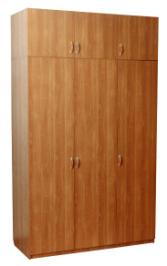 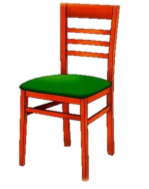 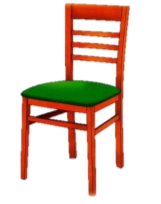 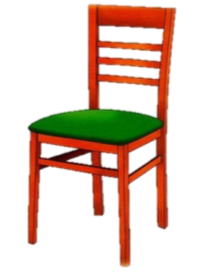 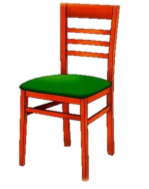 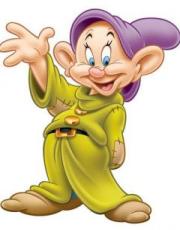 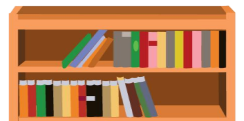 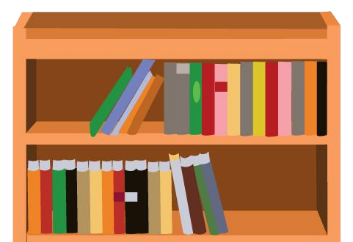 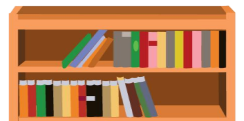 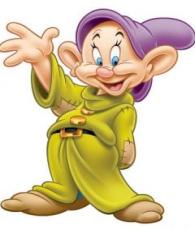 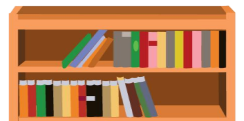 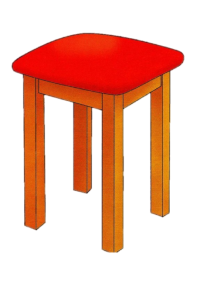 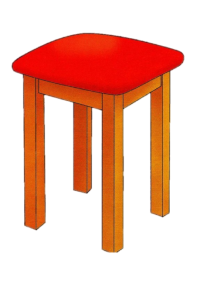 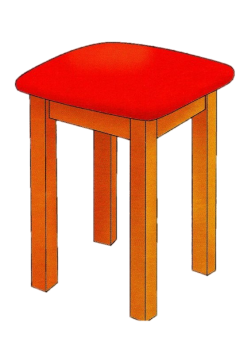 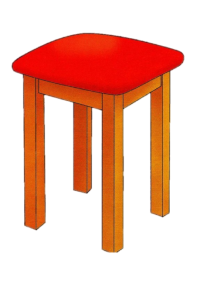 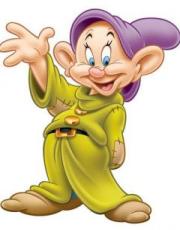 Игра «Посчитай»
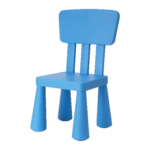 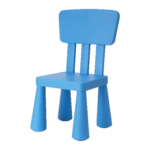 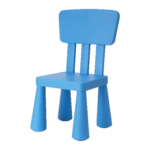 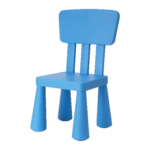 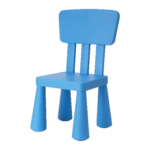 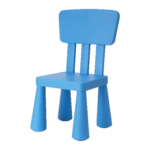 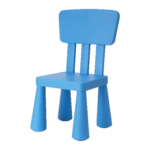 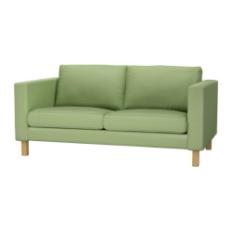 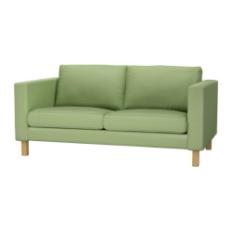 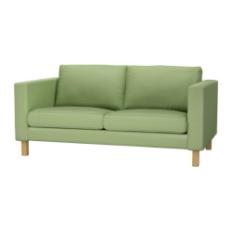 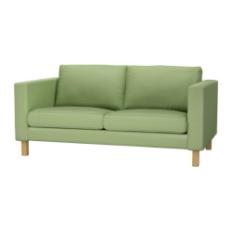 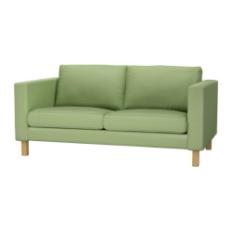 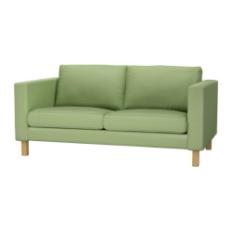 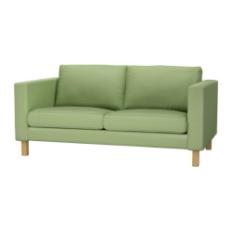 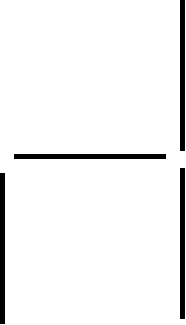 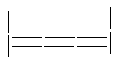 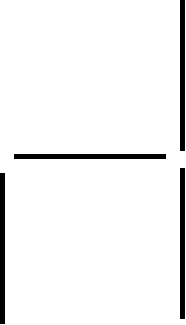 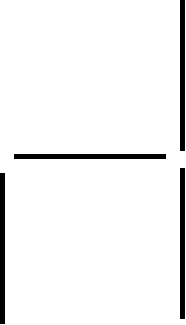 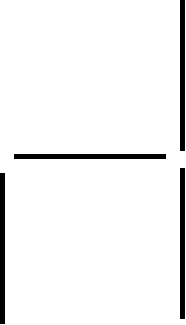 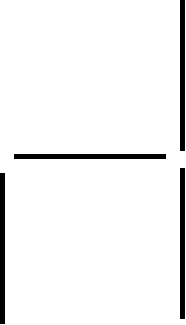 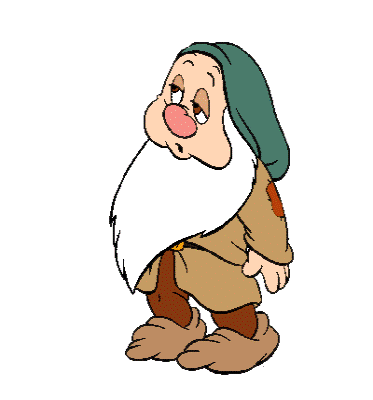 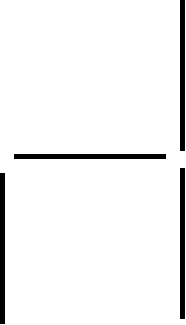 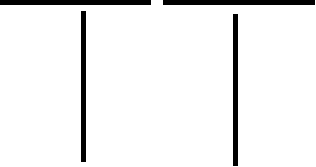 Игра «Что лишнее?»
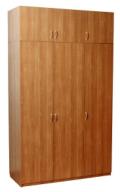 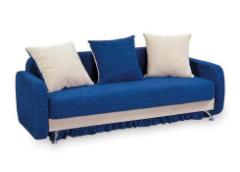 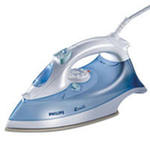 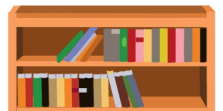 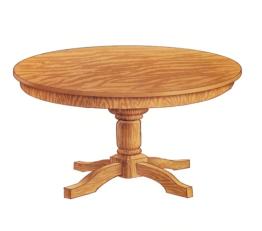 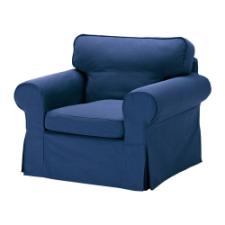 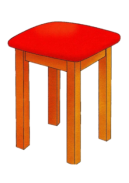 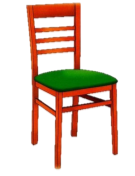 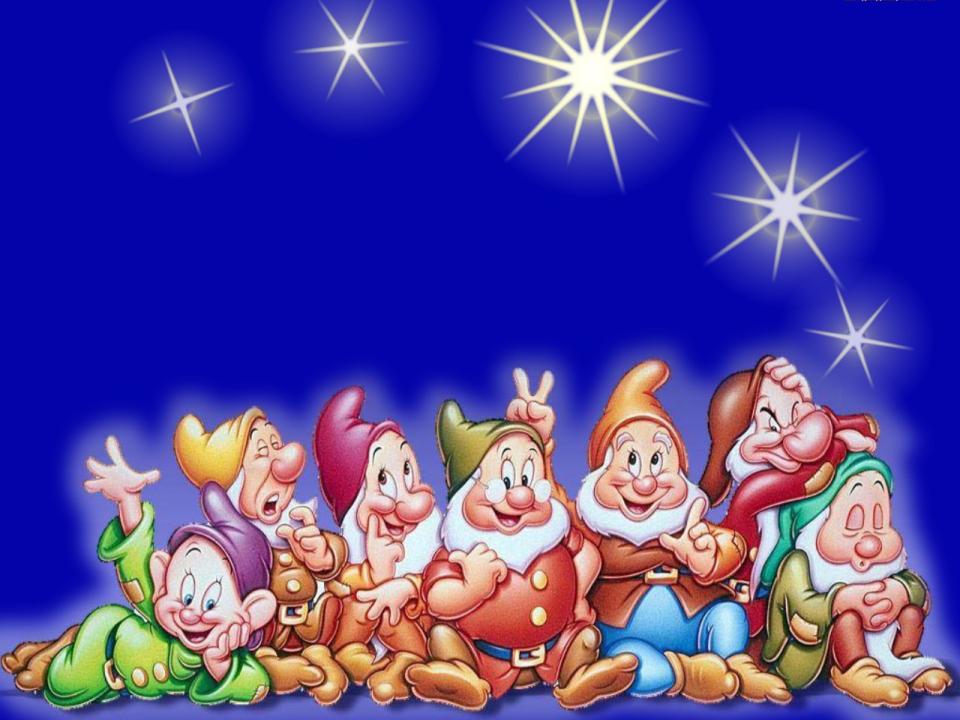 БОЛЬШОЕ СПАСИБО!!!
Источники:
-  «Ознакомление с окружающим миром» (конспекты занятий для работы с детьми 6 – 7 лет с ЗПР), И.А. Морозова, М.А. Пушкарева – М.: Издательство Мозаика - Синтез, 2006;
- «Коррекционно-развивающие игры и упражнения» В.Л. Шарохина, Л.И. Катаева, – М.: Национальный книжный центр, 2010;
- http://ru.freepik.com
- http://ru-ru.facebook.com/knasl
- http://allpolus.com/2010/09/15/page/9/
- http://images.yandex.ru